CMPE 180AData Structures and Algorithms in C++September 22 Class Meeting
Department of Computer EngineeringSan Jose State UniversityFall 2020Instructor: Ron Mak
www.cs.sjsu.edu/~mak
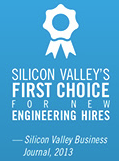 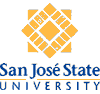 Assignment #4. Sample Solution
We want to dynamically create this data structure:




We must create it dynamically because we won’t know until run time how many:
students
scores per students
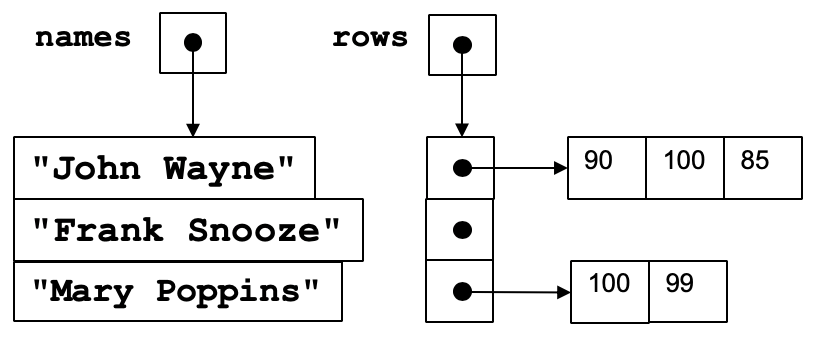 2
Assignment #4. Sample Solution, cont’d
After reading the student count in the first input line, we’ll know how many students there are.

Then can we allocate a dynamic array of strings for the student names.

A pointer to string namednames (datatype string *) points to the first string element.


We’ll fill in each name when we read subsequent input lines.
string *names
string *names = new string[student_count];
3
Assignment #4. Sample Solution
At the same time, we can allocate a dynamic array of row pointers, each of which points to the corresponding student’s row of scores.

Each row of scores will be a dynamic array of ints.
Each row pointer will be an int *, pointer to the student’s first score. 
A pointer to the dynamic array of row pointers named rows istherefore a pointer to a pointerto an int (datatype int **).
int **rows
int *
int *
int *
int **rows = new int *[student_count];
4
Assignment #4. Sample Solution
Now we can read the subsequent input lines, one per student.
We’ll use pointer variables string *name_ptr and int **row_ptr to iterate down the two arrays.





Use name_ptr to set a name into the names array and then move the pointer down to the next name.
int **rows
row_ptr
name_ptr
string *names
*name_ptr = first_name + " " + last_name;
name_ptr++;
5
Assignment #4. Sample Solution, cont’d
row_ptr
name_ptr
Read the score count for the student.
Use row_ptr to allocate a dynamic array of integers to be the row of the student’s scores.
Allocate an extra element to store a -1 at the end.
rows
names
row_ptr
"John Wayne"
*row_ptr = new int[score_count + 1];
6
Assignment #4. Sample Solution, cont’d
Read the student’s scores into the scores row.
Use int *score_ptr to enter the scores into the row.
Move row_ptr down to point to the next row.




Continue until all the student data have been read and entered into the dynamic arrays.
12
71
45
-1
name_ptr
row_ptr
rows
names
score_ptr
"John Wayne"
7
Assignment #4. Sample Solution, cont’d
Use typedefs to simplify all the pointer types.
Advantage: Simpler looking code.
Disadvantage: Can hide useful datatype information.
12
71
45
-1
NamePtr
name_ptr
RowPtr
row_ptr
typedef string   *NamePtr;   // -> a student name
typedef string   *NameArray; // -> dynamic array of student names
typedef int      *ScorePtr;  // -> a score
typedef int      *ScoreRow;  // -> dynamic array (row) of student scores
typedef ScoreRow *RowArray;  // -> dynamic array of pointers to score rows
typedef ScoreRow *RowPtr;    // -> a pointer to a score row
RowArray rows
students.cpp
NameArray names
ScorePtrscore_ptr
ScoreRow
"John Wayne"
8
Assignment #4. Sample Solution, cont’d
int create_dynamic_arrays(ifstream& input, string& course,
                          string* &names, int** &rows);

void fill_dynamic_arrays(ifstream& input, int student_count,
                         string *names, int **rows);
void fill_score_row(ifstream& input, int score_count, int *row_ptr);

void print_student_scores(const string course, int student_count,
                          string *names, int **rows);
void delete_dynamic_arrays(int student_count, string *names, int **rows);
int create_dynamic_arrays(ifstream& input, string& course,
                          NameArray& names, RowArray& rows);
void fill_dynamic_arrays(ifstream& input, int student_count,
                         NameArray names, RowArray rows);
void fill_score_row(ifstream& input, int score_count, RowPtr row_ptr);
void print_student_scores(const string course, int student_count,
                          NameArray names, RowArray rows);

void delete_dynamic_arrays(int student_count, NameArray names, RowArray rows);
9
Structures
A structure represents a collection of values that can be of different datatypes.

We want to treat the collection as a single item.
Example:
structure tag
struct Employee
{
    int id;
    string first_name;
    string last_name;
    double salary;
};
members
10
Structures are Datatypes
john
struct Employee
{
    int id;
    string first_name;
    string last_name;
    double salary;
}
98765
id
first_name
“John”
last_name
“Johnson”
salary
75000.00
A structure is a datatype:
mary
Employee mary, john;

mary.id = 12345;
mary.first_name = "Mary";
mary.last_name  = "Poppins";
mary.salary = 150000.25;

mary.salary = 1.10*mary.salary;
12345
id
first_name
“Mary”
last_name
“Poppins”
salary
150000.25
11
Scope of Structure Member Names
Two different structure types can containmembers with the same name.

To access the value of one of the structure’s members, use a member variable such as mary.salary
struct Employee
{
    int id;
    ...
};
struct Student
{
    int id;
    ...
};
mary
12345
id
first_name
“Mary”
last_name
“Poppins”
salary
150000.25
12
Structure Variables
If you have two variables of the same structure type, you can assign one to the other:

This is equivalent to:
john = mary;
john.id         = mary.id;
john.first_name = mary.first_name;
john.last_name  = mary.last_name;
john.salary     = mary.salary;
13
Structure Variables, cont’d
Pointer to a structure:



Nested structures:
Employee *emp_ptr;

emp_ptr = new Employee();
(*emp_ptr).id = 192837;
emp_ptr->salary = 95000.00;
The arrow syntax
is preferred.
struct Employee
{
    int id;
    string first_name;
    string last_name;
    double salary;
    Birthday bday;
};
struct Birthday
{
    int month, date, year;
};
Employee tom;
tom.bday.year = 1992;
14
Structure Variables, cont’d
An array of employees:




Pass a structure variable to a function:


Return a structure value:
Employee team[10];

team[4].id = 39710;
team[4].first_name = "Sally";
void foo(Employee emp1, Employee& emp2);
Employee find_employee(int id);
15
Break
15 minutes
16
Object-Oriented Programming
Object-oriented programming (OOP) is about
encapsulation
inheritance
polymorphism

Work with values called objects.
Objects have member variables (fields)
Objects have member functions (“methods”) that operate on the objects.
Example: A string is an object. Strings have a length method, so that if str is a string variable, then str.length() is the length of its string value.
Combine variables and functions into a single class.
17
Classes
A class is a datatype whose values are objects.
Like structure types, you can define your own class types.

A class type definition includes both member variables and declarations of member functions.
Example:
Birthday1.cpp
class Birthday
{
public:
    int month, date, year;
    void print();
};
18
Defining Member Functions
Define member functions outside of the class definition:







Scope resolution operator ::
Birthday1.cpp
class Birthday
{
public:
    int month, date, year;
    void print();
};

void Birthday::print()
{
    cout << month << "/" << date << "/" << year << endl;
}
19
Constructors
A class can define special member functions called constructors that create objects and initialize the values of the member variables.

A constructor has the same name as the class itself.
It has no return type, not even void.
The default constructor has no parameters.

A constructor is called automatically whenever an object of the class is declared.
20
Constructors, cont’d
Birthday1.cpp
class Birthday
{
public:
    // Constructors
    Birthday();
    Birthday(int y, int m, int d);

    ...
}

Birthday::Birthday() : year(0), month(0), date(0)
{
    cout << "Default constructor called!" << endl;
}

Birthday::Birthday(int y, int m, int d) : year(y), month(m), date(d)
{
    // Empty body
}
21
Constructors, cont’d
Birthday1.cpp
int main()
{
    Birthday bd1;              // call default constructor
    Birthday bd2(2000, 9, 2);  // call constructor

    bd1.print();
    bd2.print();
}
Default constructor called!
0/0/0
9/2/2000
Do not write:
That is a declaration of a function named bd1 that returns a value of type Birthday.
Birthday bd1();
22
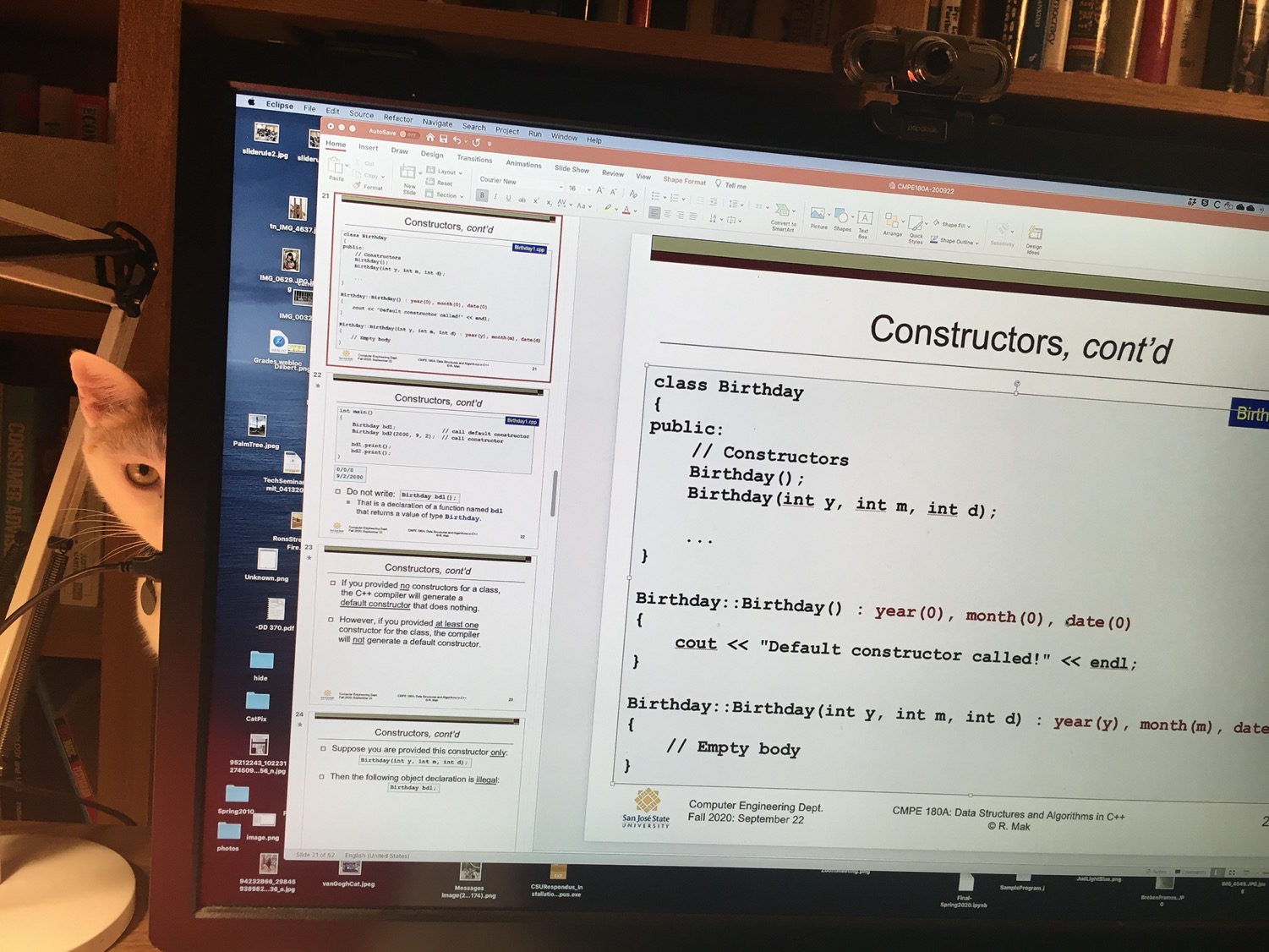 Constructors, cont’d
If you provided no constructors for a class, the C++ compiler will generate a default constructor that does nothing after constructing and initializing an object.

However, if you provided at least one constructor for the class, the compiler will not generate a default constructor.
24
Constructors, cont’d
Suppose you are provided this constructor only:


Then the following object declaration is illegal:
Birthday(int y, int m, int d);
Birthday bd1;
25
Public and Private Members
Members of a class are either public or private.

Private members of a class can be accessed only by member functions of the same class.

You can provide public getters and setters for any private member variables.
AKA accessors and mutators

A member function (public or private) can be labelled const.
It will not modify the value of any member variable.
26
Public and Private Members, cont’d
Birthday1.cpp
class Birthday
{
public:
    ...
    void set_year(int y);
    void set_month(int m);
    void set_date(int d);

    int get_year()  const;
    int get_month() const;
    int get_date()  const;

    void print()    const;

private:
    int year, month, date;
};
27
Public and Private Members, cont’d
Birthday1.cpp
int Birthday::get_year()  const { return year; }
int Birthday::get_month() const { return month; }
int Birthday::get_date()  const { return date; }

void Birthday::set_year(int y)  { year = y; }
void Birthday::set_month(int m) { month = m; }
void Birthday::set_date(int d)  { date = d; }

void Birthday::print() const
{
    cout << month << "/" << date << "/" << year << endl;
}
28
Friend Functions
class Birthday
{
public:
    // Constructors
    Birthday();
    Birthday(int y, int m, int d);

    int get_year()  const;
    int get_month() const;
    int get_date()  const;

    void set_year(int y);
    void set_month(int m);
    void set_date(int d);

    void print() const;

private:
    int year, month, date;
};
Write a function that is outside of the class (i.e., not a member function) that compares two birthdays for equality.
29
Friend Functions, cont’d
bool equal(const Birthday& bd1, const Birthday& bd2)
{
    return    (bd1.get_year()  == bd2.get_year())
           && (bd1.get_month() == bd2.get_month())
           && (bd1.get_date()  == bd2.get_date());
}
Function equal must call the public accessor (getter) functions because year, month, and day are private member variables.
Function equal is not a member function of the class.

Make function equal a friend of class Birthday to allow the function to access the private member variables directly.
30
Friend Functions, cont’d
class Birthday
{
public:
    // Constructors
    Birthday();
    Birthday(int y, int m, int d);

    int get_year()  const;
    int get_month() const;
    int get_date()  const;

    void set_year(int y);
    void set_month(int m);
    void set_date(int d);

    void print() const;

    friend bool equal(const Birthday& bd1, const Birthday& bd2);

private:
    int year, month, date;
};
Birthday2.cpp
Because it is a friend of the class,
function equal can now access
private members.
bool equal(const Birthday& bd1, 
           const Birthday& bd2)
{
    return    (bd1.year  == bd2.year)
           && (bd1.month == bd2.month)
           && (bd1.date  == bd2.date);
}
Not a member function!
You can have both friend functions
and accessor functions.
31
Public and Private Members, cont’d
Birthday2.cpp
int main()
{
    Birthday bd;               // call default constructor
    bd.set_year(1990);
    bd.set_month(9);
    bd.get_date(2);
    bd.print();
    Birthday bd1;              // call default constructor
    Birthday bd2(2000, 9, 2);  // call constructor
    bd1.print();
    bd2.print();
    Birthday bd3 = bd2;
    if (equal(bd1, bd2)) cout << "bd1 and bd2 are equal." << endl;
    if (equal(bd2, bd3)) cout << "bd2 and bd3 are equal." << endl;
}
Default constructor called!
9/2/1990
Default constructor called!
0/0/0
9/2/2000
bd2 and bd3 are equal.
32
Operator Overloading
How many years apart are two birthdays?
We can write a friend function years_apart that takes two birthdays and subtracts their years:
Birthday2.cpp
class Birthday
{
public:
    ...
    friend bool equal(const Birthday& bd1, const Birthday& bd2);
    friend int years_apart(const Birthday& bd1, const Birthday& bd2);
    ...
};
int years_apart(const Birthday& bd1, const Birthday& bd2)
{
    return abs(bd1.year - bd2.year);
}
Not a member function!
33
Operator Overloading, cont’d
Birthday2.cpp
int main()
{
    Birthday bd1;              // call default constructor
    Birthday bd2(1990, 9, 2);  // call constructor
    Birthday bd3(2001, 5, 8);  // call constructor

    bd1.print();
    bd2.print();
    bd3.print();
    cout << years_apart(bd2, bd3) << endl;
    ...
}
Default constructor called!
0/0/0
9/2/1990
5/8/2001
11
34
Operator Overloading, cont’d
Overload the subtraction operatorand make operator - a friend function.
Birthday2.cpp
class Birthday
{
public:
    ...
    friend bool equal(const Birthday& bd1, const Birthday& bd2);
    friend int years_apart(const Birthday& bd1, const Birthday& bd2);
    friend int operator -(const Birthday& bd1, const Birthday& bd2);
    ...
};
int operator -(const Birthday& bd1, const Birthday& bd2)
{
    return abs(bd1.year - bd2.year);
}
Not a member function!
35
Overload <<
Overload the stream insertion operator  <<
Suppose you want a Birthday object to be output in the U.S. style month/day/year.
Birthday2.cpp
class Birthday
{
public:
    ...
    friend ostream& operator <<(ostream& outs, const Birthday& bd);
    ...
};
ostream& operator <<(ostream& outs, const Birthday& bd)
{
    outs << bd.month << "/" << bd.date << "/" << bd.year << endl;
    return outs;
}
36
Overload <<, cont’d
Birthday2.cpp
int main()
{
    Birthday bd1;              // call default constructor
    Birthday bd2(1990, 9, 2);  // call constructor
    Birthday bd3(2001, 5, 8);  // call constructor
    ...
    cout << bd2 - bd3 << endl;
    cout << bd1 << ", " << bd2 << ", " << bd3 << endl;
}
Default constructor called!
0/0/0
9/2/1990
5/8/2001
11
11
0/0/0, 9/2/1990, 5/8/2001
37
Overload >>
You want to input birthdays in the format

Example: {1993, 9, 2}

Overload the stream extraction operator  >>
{year, month, day}
Birthday2.cpp
class Birthday
{
public:
    ...
    friend istream& operator >>(istream& ins, Birthday& bd);
    ...
};
38
Overload >>, cont’d
istream& operator >>(istream& ins, Birthday& bd)
{
    int y, m, d;
    char ch;

    ins >> ch;
    if (ch == '{')
    {
        ins >> y;

        ins >> ch;
        if (ch == ',')
        {
            ins >> m;

            ins >> ch;
            if (ch == ',')
            {
                ins >> d;

                ins >> ch;
                if (ch == '}')
                {
                    bd.year  = y;
                    bd.month = m;
                    bd.day   = d;
                }
            }
        }
    }

    return ins;
}
int main()
{
    Birthday bd1;
    Birthday bd2;

    cout << "Enter two birthdays: ";
    cin >> bd1 >> bd2;
    cout << bd1 << ", " << bd2 << endl;
}
Birthday2.cpp
Enter two birthdays: {1953, 9, 2}   {1957, 4, 3}
9/2/1953, 4/3/1957
Error checking needed!
39
Abstract Datatypes
A datatype specifies:
what values are allowed
what operations are allowed

An abstract datatype (ADT):
allows its values and operations to be used
hides the implementation of values and operations

Example: The predefined type int is an ADT.
You can use integers and the operators + - * / %
But you don’t know how they’re implemented.
40
Abstract Datatypes, cont’d
To make your class an ADT, you must separate:
The specification of how a type is used.
The details of how the type is implemented.

To ensure this separation:
Make all member variables private.
Make public all the member functions that a programmer needs to use, and fully specify how to use each one.
Make private all helper member functions.
Is the Birthday class an ADT?
41
Separate Compilation
Put each class declaration in a separate .h header file.
By convention, name the file after the class name.
Any other source file that uses the class would #include the class header file.

Put the implementations of the member functions into a .cpp file.
By convention, name the file after the class name.

A class header file is the interface that the class presents to users of the class.
42
Separate Compilation, cont’d
#ifndef BIRTHDAY3_H_
#define BIRTHDAY3_H_

#include <iostream>
using namespace std;

class Birthday
{
public:
    // Constructors
    Birthday();
    Birthday(int y, int m, int d);

    int get_year() const;
    int get_month() const;
    int get_date() const;

    void set_year(int y);
    void set_month(int m);
    void set_date(int d);

    void print();

    friend ostream& operator <<(ostream& outs, const Birthday& bd);

private:
    int year, month, date;
};

#endif
Birthday3.h
43
Separate Compilation, cont’d
#include <iostream>
#include "Birthday3.h"
using namespace std;

Birthday::Birthday() : year(0), month(0), date(0) {}
Birthday::Birthday(int y, int m, int d) : year(y), month(m), date(d) {}

int Birthday::get_year()  const { return year; }
int Birthday::get_month() const { return month; }
int Birthday::get_date()  const { return date; }

void Birthday::set_year(const int y)  { year = y; }
void Birthday::set_month(const int m) { month = m; }
void Birthday::set_date(const int d)  { date = d; }
void Birthday::print()
{
    cout << month << "/" << date << "/" << year << endl;
}
ostream& operator <<(ostream& outs, const Birthday& bd)
{
    outs << bd.month << "/" << bd.date << "/" << bd.year;
    return outs;
}
Birthday3.cpp
“Empty” constructors.
44
Separate Compilation, cont’d
#include <iostream>
#include "Birthday3.h"
int main()
{
    Birthday bd1;
    Birthday bd2(1981, 9, 2);
    Birthday *pbd1 = new Birthday();            // call default constructor
    Birthday *pbd2 = new Birthday(1981, 9, 2);  // call constructor
    bd1.print();
    bd2.print();
    cout << bd2;
    pbd1->print();
    pbd2->print();
    (*pbd2).print();
    cout << *pbd2;

    delete pbd1;
    delete pbd2;
    return 0;
}
BirthdayTester3.cpp
0/0/0
9/2/1981
9/2/1981
0/0/0
9/2/1981
9/2/1981
9/2/1981
45
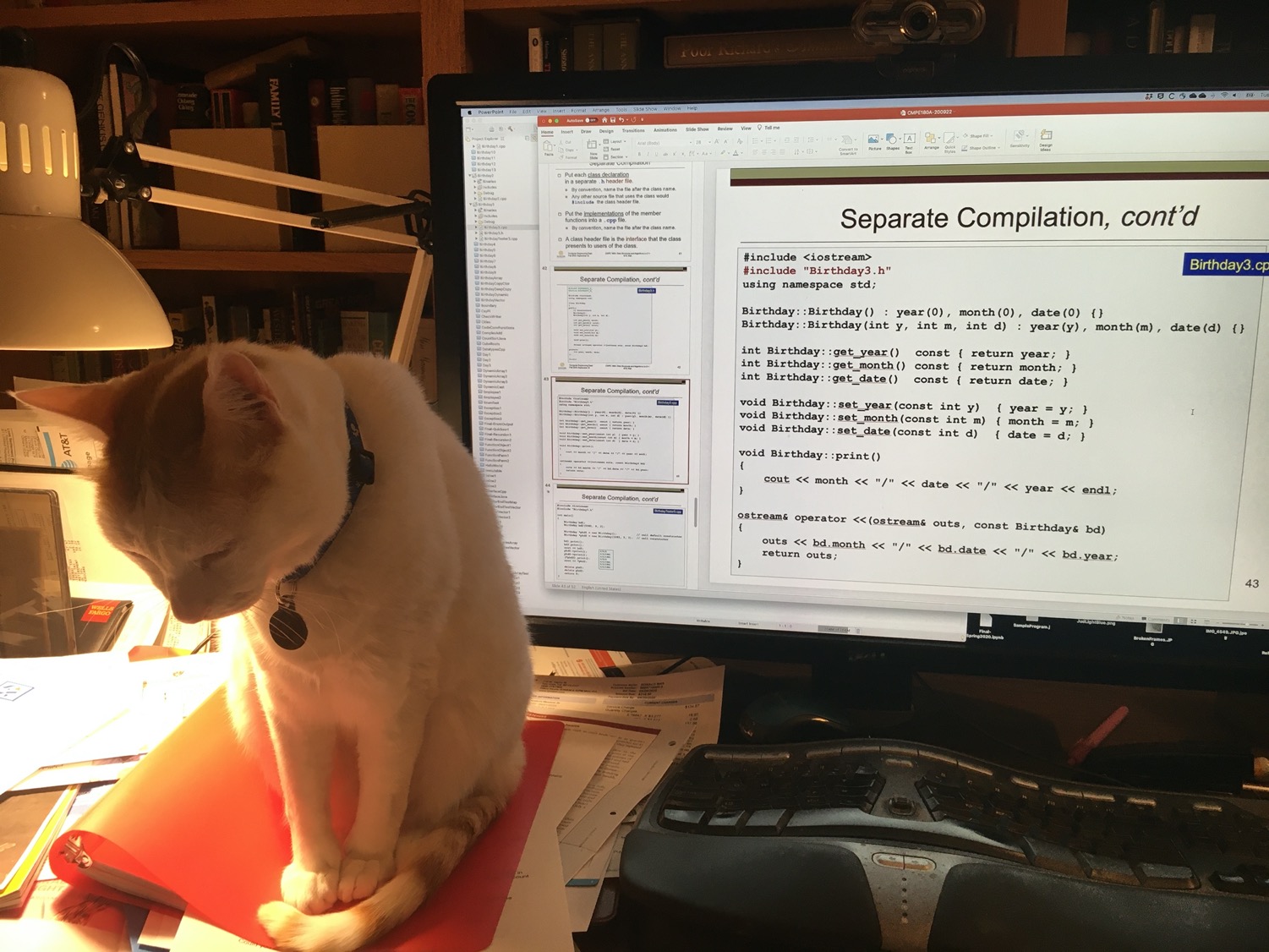 Public vs. Private
Public member variables and functions of a class are accessible from outside code.

“Outside code” is a non-member function, a member function of another class, or the main.

Private member variables and functions of a class are accessible only from member functions (public or private) of the same class.

It’s an error to try to access a private member variable or function of a class from outside code.
47
Public vs. Private, cont’d
Make public only what is necessary for outside code to use objects of your class.

Public members constitute the interface to the class.

Private member variables and functions are effectively hidden from outside code.
48
Public vs. Private, cont’d
Private members make your code more flexible.

Hide the implementation of your class.

As long as you don’t change the interface to your class (the public members), you can change its implementation (the private members) without affecting outside code that uses objects of the class.

Careful class design with public and private members allow you to create abstract datatypes.
49
Assignment #5: Roman Numerals
Define a C++ class RomanNumeral that implements arithmetic operations with Roman numerals and reading and writing Roman numerals.
See https://en.wikipedia.org/wiki/Roman_numerals 

Private member variables string roman and int decimal store the Roman numeral string (such as "MCMLXVIII") and its integer value (1968).
50
Assignment #5: Roman Numerals, cont’d
One constructor has an integer parameter, and another constructor has a string parameter.
Construct a Roman numeral object by giving either its integer or string value.


Private member functions to_roman and to_decimal convert between the string and integer values of a RomanNumeral object.
Public getter functions return the object’s string and integer values.
new RomanNumeral(1968)
new RomanNumeral("MCMLXVIII")
51
Assignment #5: Roman Numerals, cont’d
Overload the arithmetic operators  + - * /
Roman numerals perform integer division.

Overload the equality operators  == !=

Overload the I/O stream operators  >>  and  <<
Input a Roman numeral value as a string, such as MCMLXVIII
Output a Roman numeral value in the formsuch as [1968:MCMLXVIII]
[integer value:roman string]
52
Assignment #5: Roman Numerals, cont’d
A test program inputs and parses a text file containing simple two-operand arithmetic expressions with Roman numerals:



It performs the arithmetic and output the results:
MCMLXIII + LIII
MMI - XXXIII
LIII * XXXIII
MMI / XXXIII
[1963:MCMLXIII] + [53:LIII] = [2016:MMXVI]
[2001:MMI] - [33:XXXIII] = [1968:MCMLXVIII]
[53:LIII] * [33:XXXIII] = [1749:MDCCXLIX]
[2001:MMI] / [33:XXXIII] = [60:LX]
53
Assignment #5: Roman Numerals, cont’d
File RomanNumeral.h contains the class declaration.

File RomanNumeral.cpp contains the class implementation.

File RomanNumeralTester.cpp contains two functions to test the class.
54